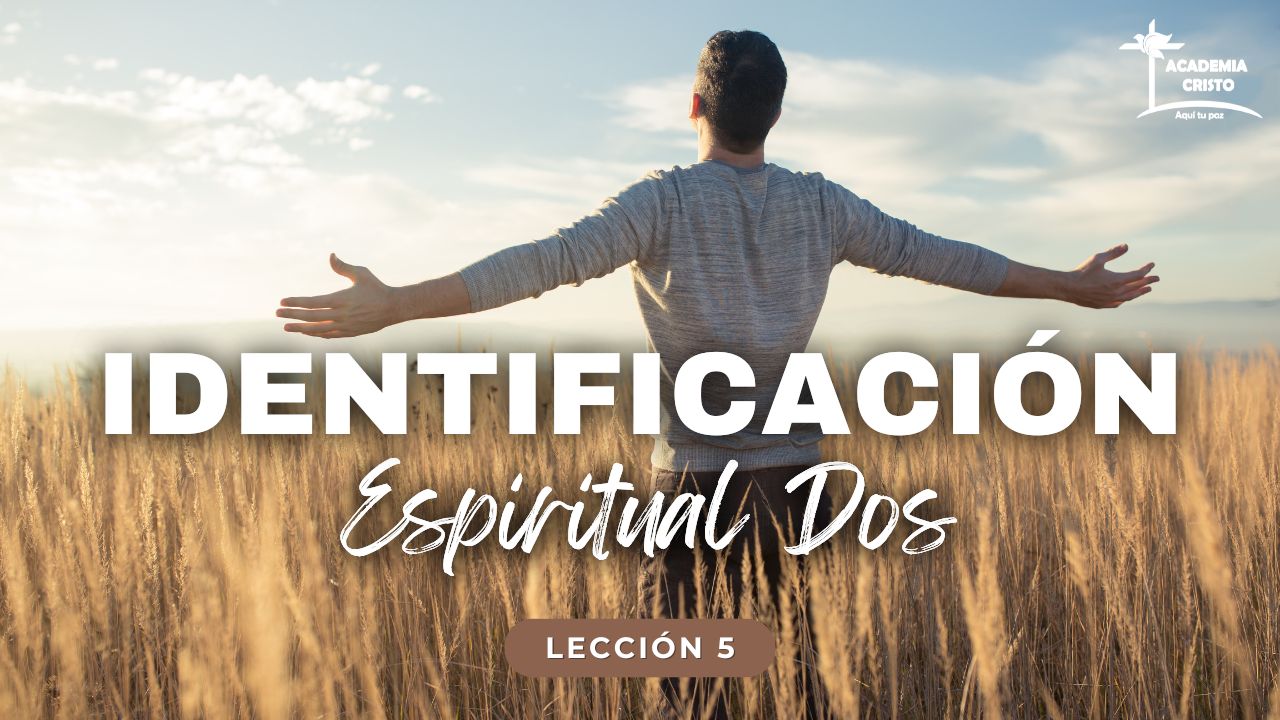 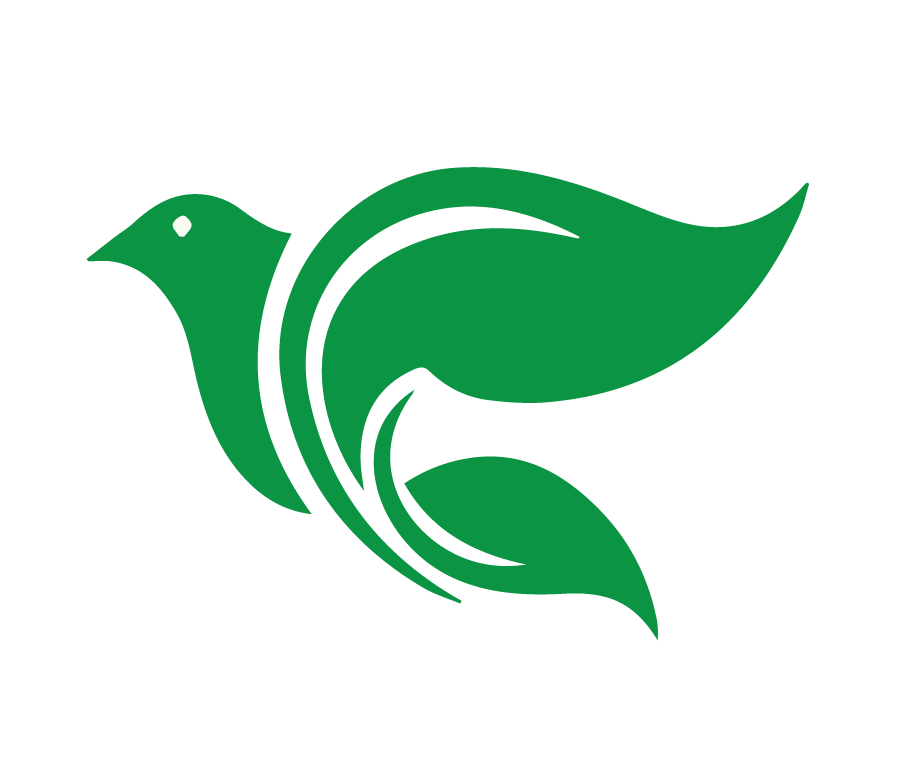 Oración
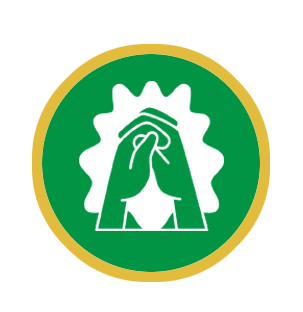 [Speaker Notes: Oración: Padre celestial, te damos gracias porque nos has rodeado de personas maduras en la fe. Incluso tenemos la bendición de aprender de quienes nos han precedido y a quienes no conocemos personalmente. Danos corazones humildes para escucharlos. Amén.]
Objetivos de la Lección
Hacer una lista de cosas para tener en cuenta cuando usamos otros recursos.
Usar la Biblia popular para entender el diezmo.




Génesis 1:1-25.
Hacer una lista de formas de hablar con amor sobre las diferentes interpretaciones.
[Speaker Notes: Objetivos de la lección
Hacer una lista de cosas para tener en cuenta cuando usamos otros recursos.
Usar la Biblia popular para entender el diezmo.
Hacer una lista de formas de hablar con amor sobre las diferentes interpretaciones.]
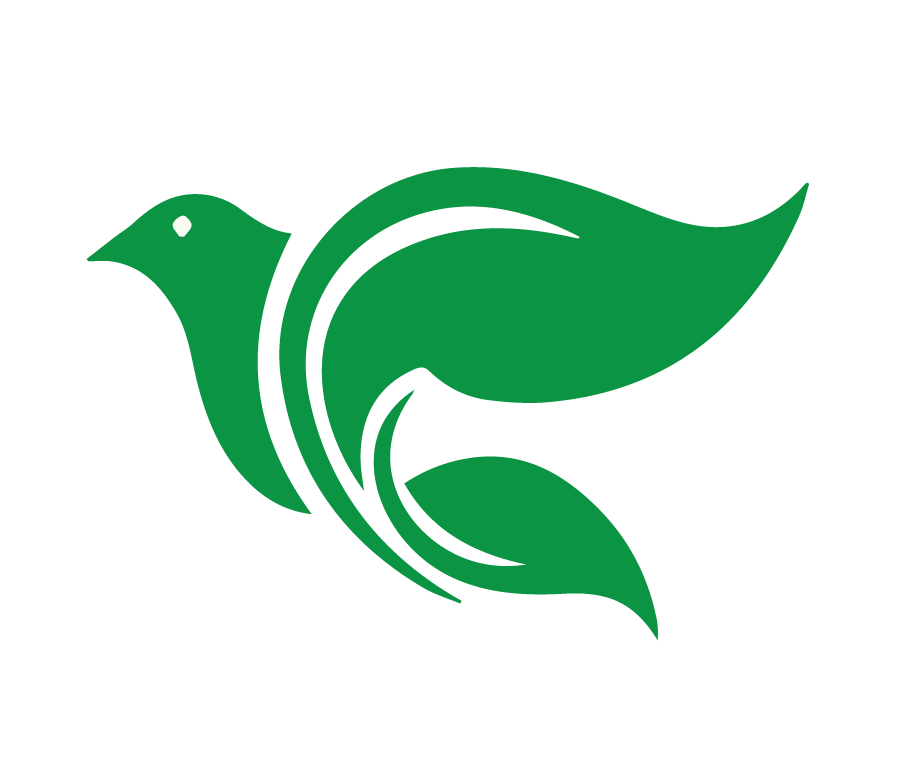 Principios de Otros Recursos
Existe infinidad de recursos sobre la Biblia. ¿Qué consejos debemos recordar al utilizarlos?
[Speaker Notes: Puede haber diferentes respuestas, pero a continuación incluimos una lista de algunas cosas para tener en cuenta.
Busca recursos que honren a la Biblia como la Palabra inerrante de Dios.
Busca recursos de fuentes que tengan credibilidad, como Academia Cristo.
Compara siempre todo con la palabra de Dios, la Biblia.
Usa los recursos, pero no permitas que reemplacen el tiempo le que dedicas a la lectura de la Biblia.]
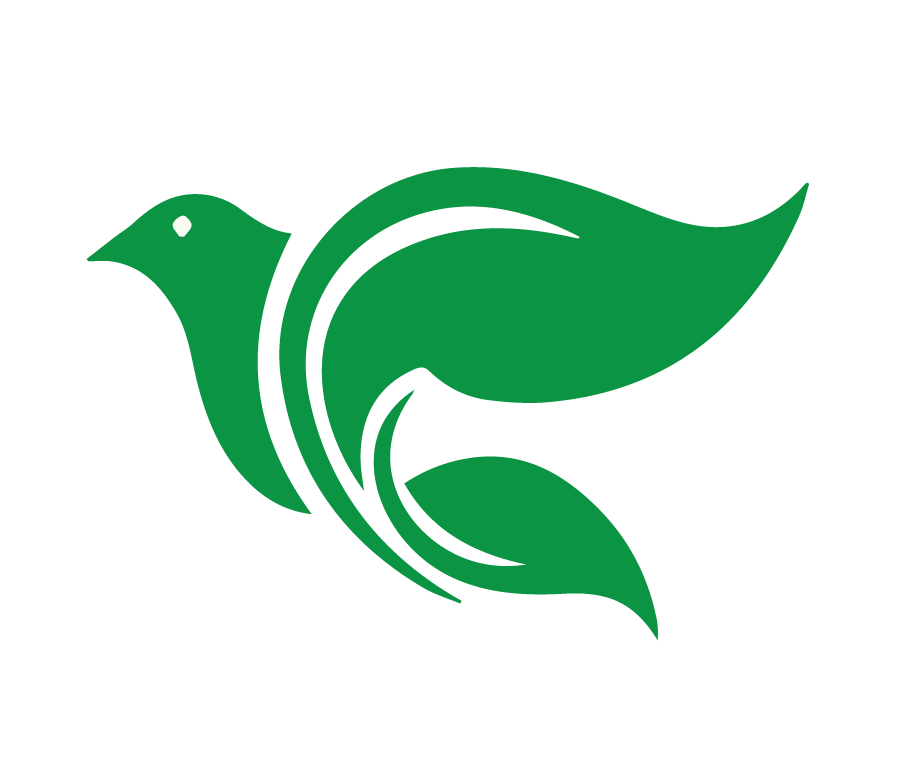 La Biblia Popular
¿Qué secciones te van a ayudar a entender la Biblia?


**PREFACIO DEL EDITOR** La Biblia Popular es precisamente lo que su nombre implica: un comentario bíblico para el pueblo. Incluye el texto completo de las Sagradas Escrituras usando la Versión Reina-Valera 95. Los comentarios que siguen a las secciones de las Escrituras contienen el trasfondo histórico, explicaciones del texto y aplicaciones personales.
[Speaker Notes: Puede haber diferentes respuestas.
Debes estar preparado para compartir tus propias ideas.]
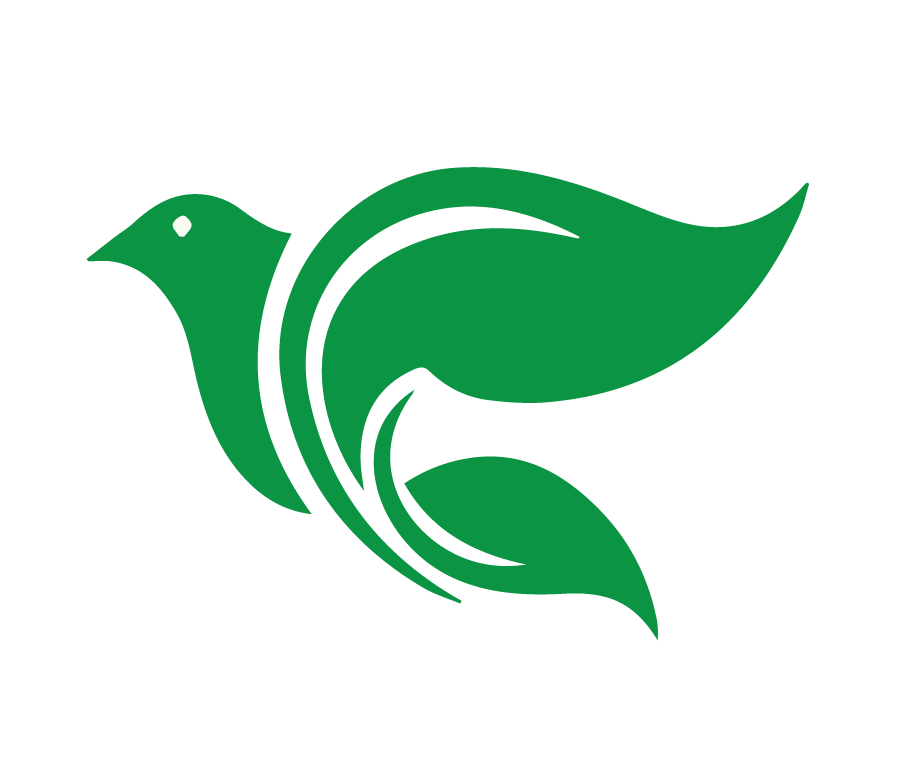 La Biblia Popular
Los autores de La Biblia Popular son eruditos que tienen un discernimiento intelectual práctico, adquirido en años de experiencia en la enseñanza y la prédica ministeriales. Han intentado evitar el vocabulario técnico que ha hecho que otras series de comentarios sean material solamente útil para estudiosos profesionales de la Biblia.
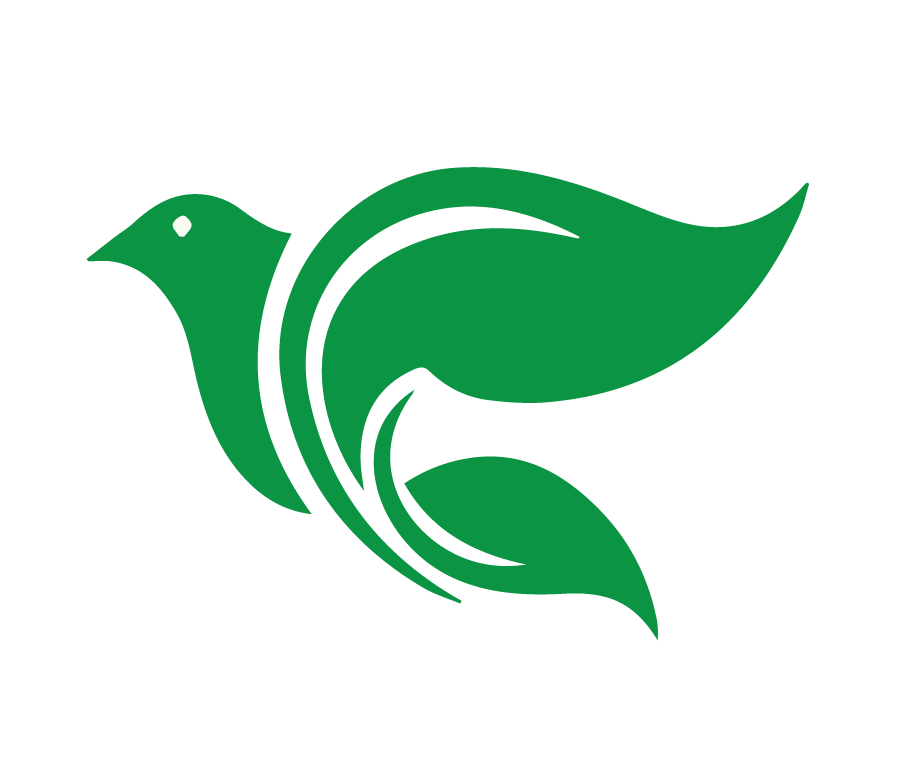 La Biblia Popular
La característica más importante de estos libros es que tienen como centro a Cristo. Hablando de las Escrituras del Antiguo Testamento, Jesús mismo dijo: “Ellas son las que dan testimonio de mí” (Juan 5:39). Cada volumen de La Biblia Popular dirige nuestra atención a Jesucristo, quien es el centro de toda la Biblia, nuestro único Salvador.
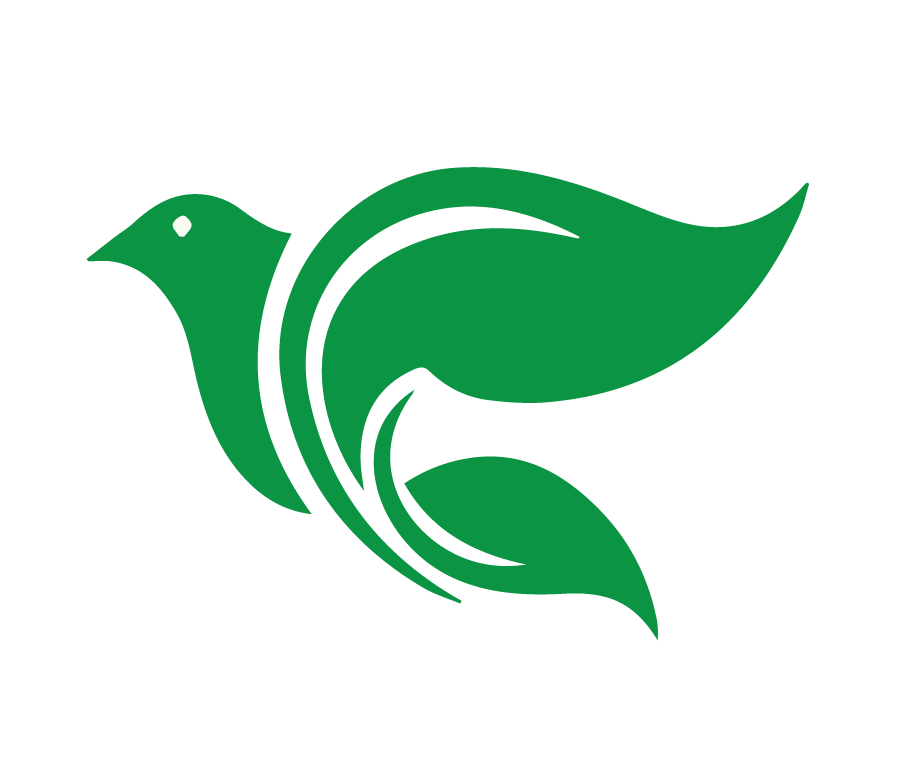 La Biblia Popular
Los comentarios cuentan con mapas, ilustraciones e incluso información arqueológica, cuando es apropiado. Todos los libros disponen de encabezamientos en las páginas, que permiten que el lector encuentre fácilmente el pasaje que busca. Esta serie de comentarios fue iniciada por la Comisión sobre Literatura Cristiana del Sínodo Evangélico Luterano de Wisconsin. Es nuestra oración que este empeño continúe tal como comenzó. Dedicamos estos volúmenes a la gloria de Dios y al bien de su pueblo.
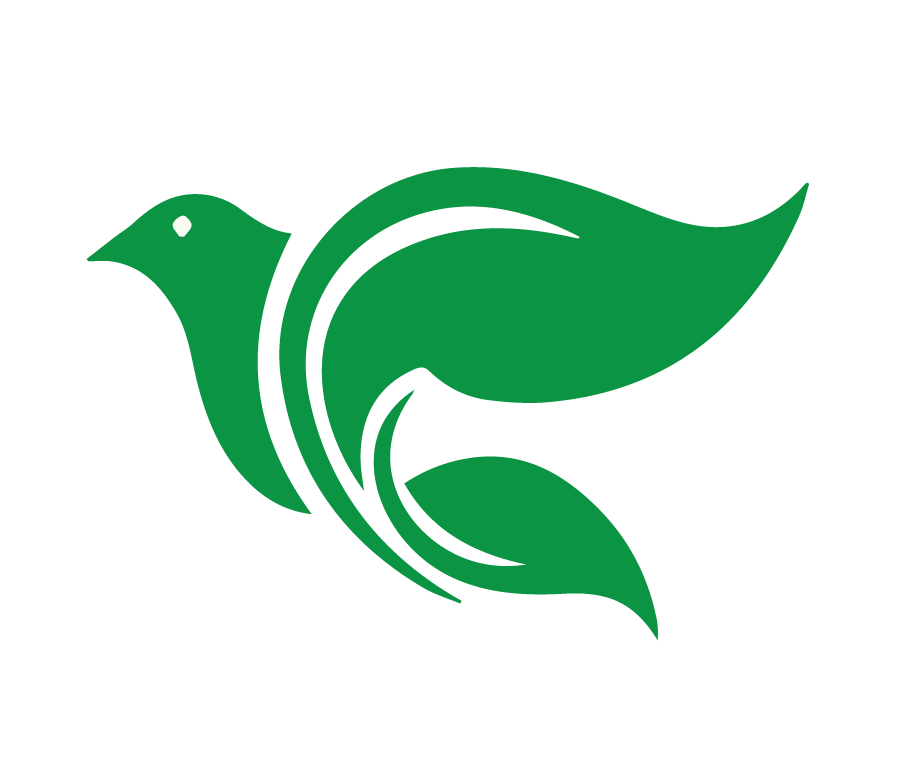 La Biblia Popular en la Práctica: el diezmo
Leamos Malaquías 3:6-12. 

Ahora leamos lo que la Biblia Popular dice. ¿Qué partes te ayudaron a interpretar el diezmo correctamente?
[Speaker Notes: Esta es una lectura larga. Haz una pausa de vez en cuando y recuérdales a los estudiantes la pregunta.]
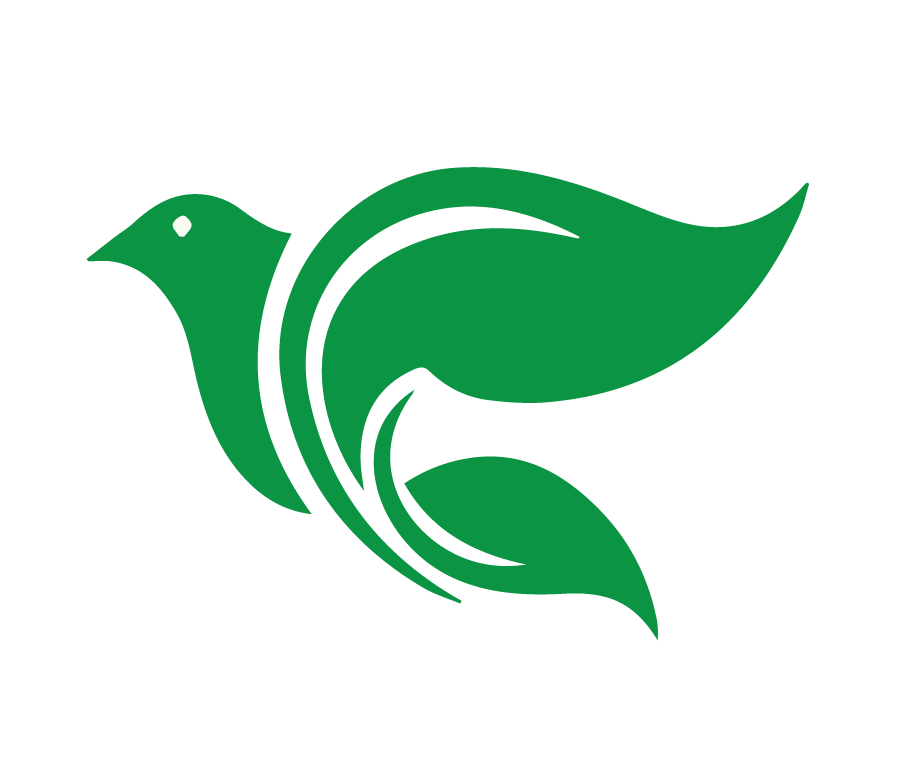 La Biblia Popular en la Práctica
El Señor no cambia. Esto está al comienzo de la amonestación que se va a dar. Esto es primordial para la discusión acerca de dar, ya sea que venga del pueblo de Malaquías en el Antiguo Testamento o de los creyentes del Nuevo Testamento. Dios no cambia, y él asocia este pensamiento con otro que es igualmente importante para que entendamos su mandato de dar: “Por esto, hijos de Jacob, no habéis sido consumidos”. La bondad y la protección de Dios no dependen de la medida según la cual le damos a él.
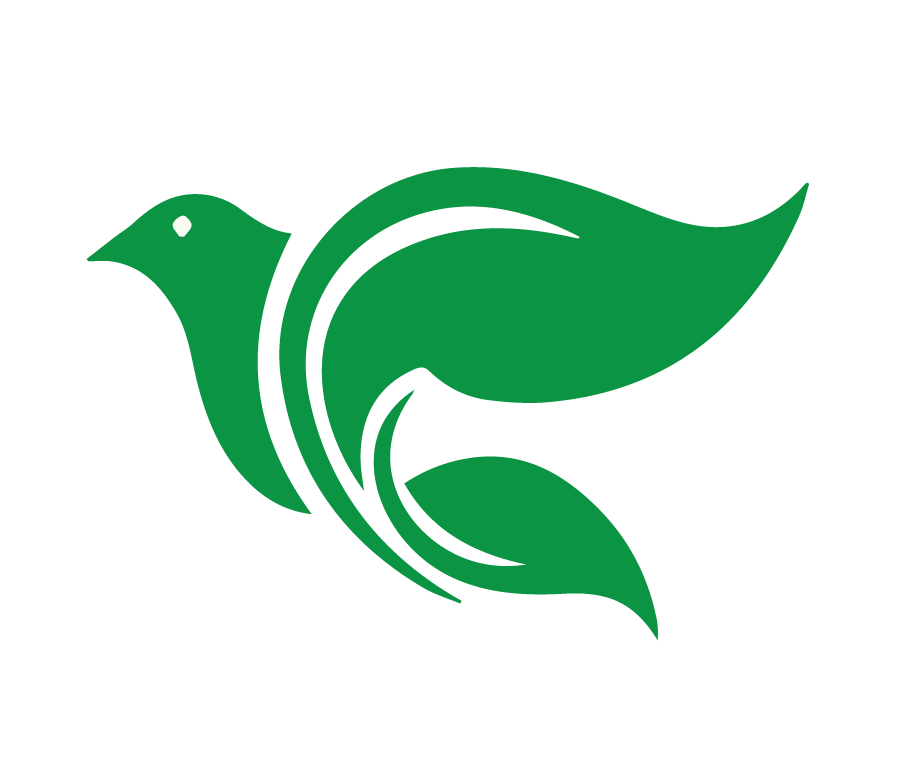 La Biblia Popular en la Práctica
Su misericordia hacia nosotros es nueva cada mañana. Es por eso que el pueblo de Dios no ha sido destruido, porque si el Señor diera en proporción a lo que le dan a él, ciertamente ya habrían perecido. Sin embargo, él le dice a su pueblo: “vosotros me habéis robado”. La acusación dejó estupefacto al pueblo. “¿En qué te hemos robado?”, le preguntaron con incredulidad. Y la respuesta estaba (y sigue estando) en su manera de ofrendar. Dar y amar son en realidad sinónimos.
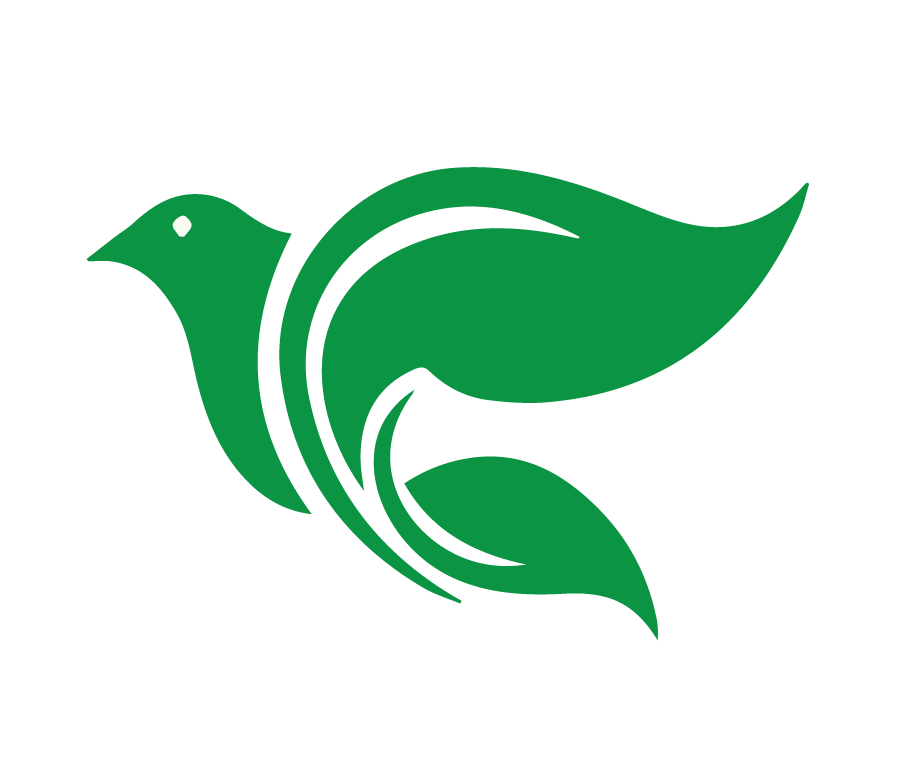 La Biblia Popular en la Práctica
La queja de Dios no era respecto del dinero, ¡como si él necesitara el dinero del pueblo!, sino lo que la manera de dar demostraba… ¡FALTA DE AMOR! Y siguió una maldición. “Si alguno no ama al Señor Jesucristo, quede bajo maldición” advirtió el apóstol Pablo (1 Corintios 16:22, Nueva Versión Internacional). El pueblo de Dios no será destruido pero vivirá bajo una maldición. La vida no era lo que debía haber sido, tampoco lo que el Señor hubiera querido, si el dar de ellos hubiera estado a la altura de su amor por él.
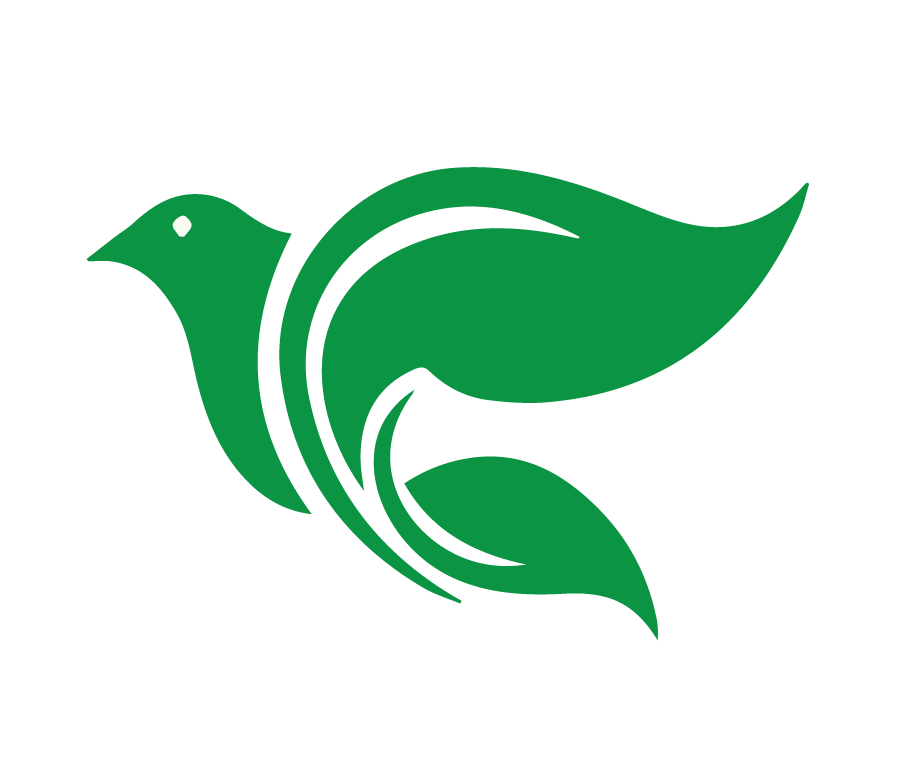 La Biblia Popular en la Práctica
Lo que Dios quería y planeaba eran riquezas y en abundancia. Cuando Dios dijo: “Probadme… a ver”, él sabía la respuesta y la acción que tomaría. Las plagas desaparecerían, las cosechas florecerían, sería una delicia la vida. ¡Y el Señor Dios no cambia! Aunque esto ocurrió en el Antiguo Testamento, proviene de un Dios que siempre es el mismo. Él les da a los de su pueblo la vida y todo lo que necesitan para vivirla; todavía los trata con amor, y quiere que a su vez los suyos lo amen.
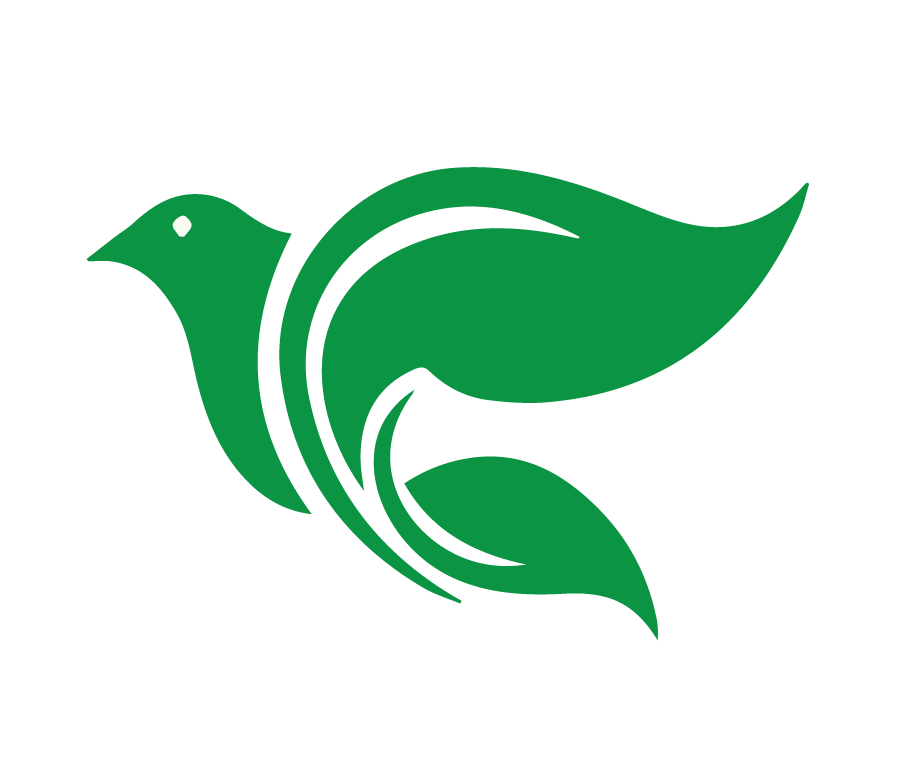 La Biblia Popular en la Práctica
La ley del diezmo se ha abolido (Colosenses 2:16,17) pero no la ley del amor, y el amor pide un dar disciplinado. Esta es una manera efectiva de tratar con “nuestro viejo Adán”. El Dios que no cambia sigue aconsejando a su pueblo como nos dice en 1 Corintios 9:24,25: “Todos ciertamente corren, pero uno solo se lleva el premio”, y, “en todo ejercita el dominio propio”. Por tanto, “corramos con paciencia la carrera que tenemos por delante” (Hebreos 12:1).
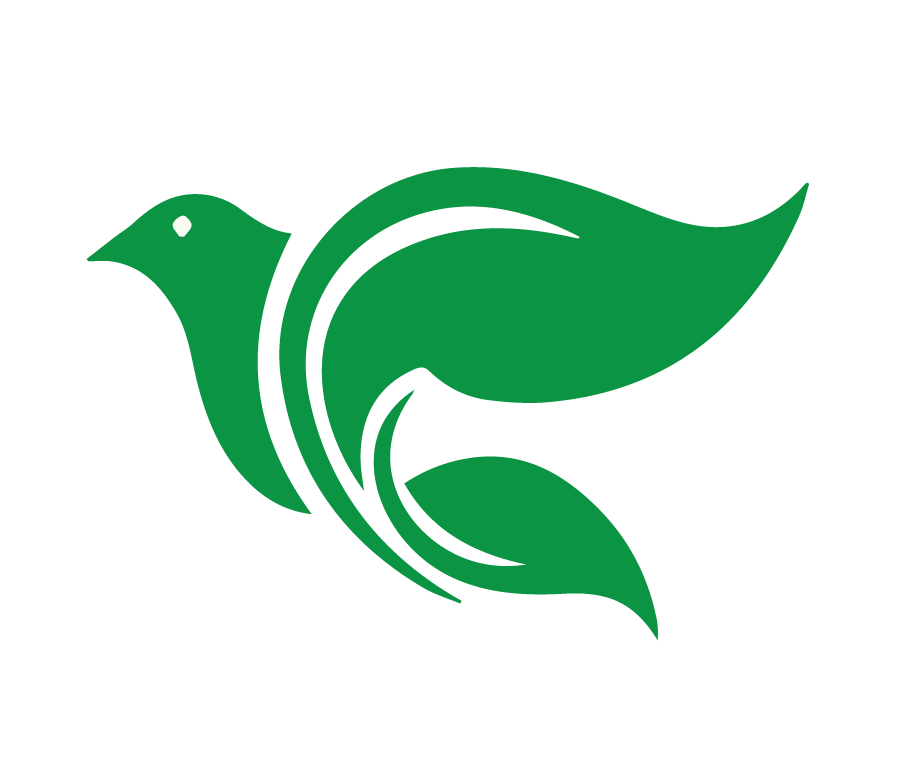 La Biblia Popular en la Práctica
“Desechando toda inmundicia y abundancia de malicia” (Santiago 1:21). Estos versículos nos describen una vida disciplinada y medida para mantenerlos apartados del pecado que “nos asedia” (Hebreos 12:1). El pueblo de Malaquías vivía con la ley del diezmo, pero no el pueblo de Dios del Nuevo Testamento.
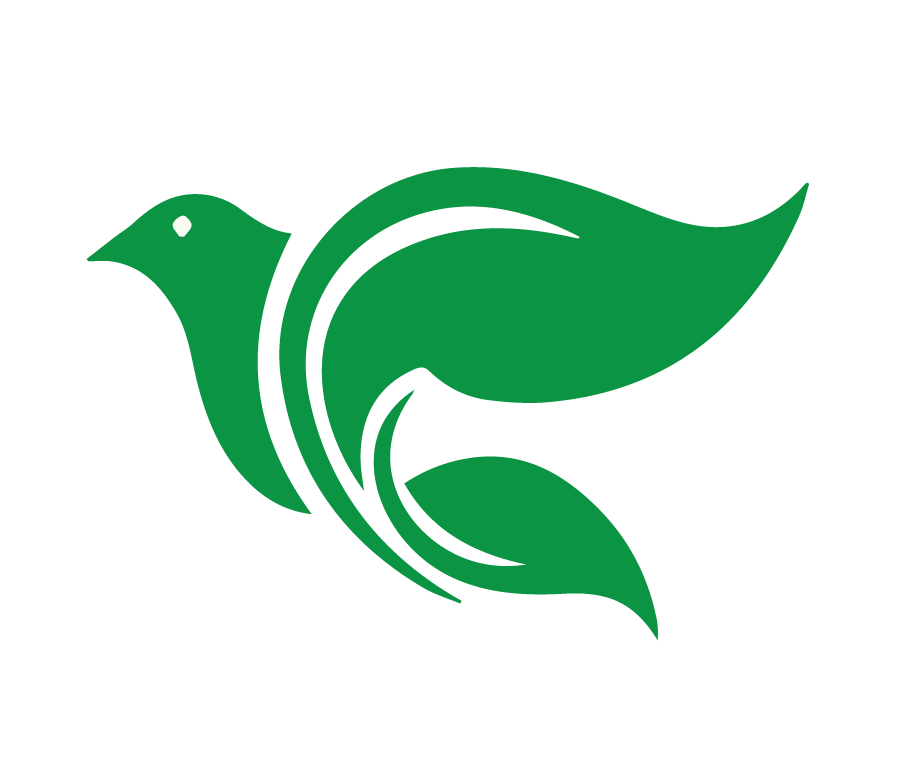 La Biblia Popular en la Práctica
Ciertamente hoy en día Dios no manda que cada creyente dé determinada cantidad, pero sí pide que cada uno determine cuánto va a dar y ¡lo haga! “Cada primer día de la semana, cada uno de vosotros ponga aparte algo, según haya prosperado, guardándolo, para que cuando yo llegue, no se recojan entonces ofrendas” (1 Corintios 16:2).
[Speaker Notes: Puede haber diferentes respuestas. A continuación, algunos puntos:
Dios no cambia: La afirmación “Yo, el Señor, no cambio” (Mal 3:6) nos recuerda que los principios de Dios son consistentes en el tiempo. Aunque ya no se requiere la ley del diezmo, la necesidad de dar con amor sigue siendo importante.
Robarle a Dios: Cuando Dios dice que el pueblo le ha “robado” a través de sus diezmos y ofrendas (Mal 3:8), eso muestra que la forma como damos refleja nuestro amor por él. Dar es más que solo dinero; tiene que ver con nuestra relación con Dios.
Consecuencias de la falta de amor: La mención de una maldición por no dar correctamente (Mal. 3:9) nos enseña que no dar con amor puede tener efectos negativos. Eso nos anima a dar voluntariamente y con alegría.
Promesa de bendición: Dios nos invita a ponerlo a prueba con esto (Mal 3:10), lo que demuestra que él está dispuesto a bendecir a quienes dan con generosidad. Eso nos anima a confiar en él cuando damos.
La ley del amor: Si bien la ley del diezmo ya no existe, la ley del amor permanece. Como se indica en 1 Corintios 16:2, todo el mundo debe decidir cuánto dar, haciendo énfasis en la importancia de la intención y el compromiso personal en nuestra acción de dar.
Otros versículos de la Biblia. La Biblia popular es útil porque puede sugerirnos otros lugares para buscar en la Biblia para estudiar el tema en cuestión.
Pregúntales a los estudiantes si les gusta La Biblia popular. Tal vez algunos de ellos la usan habitualmente.]
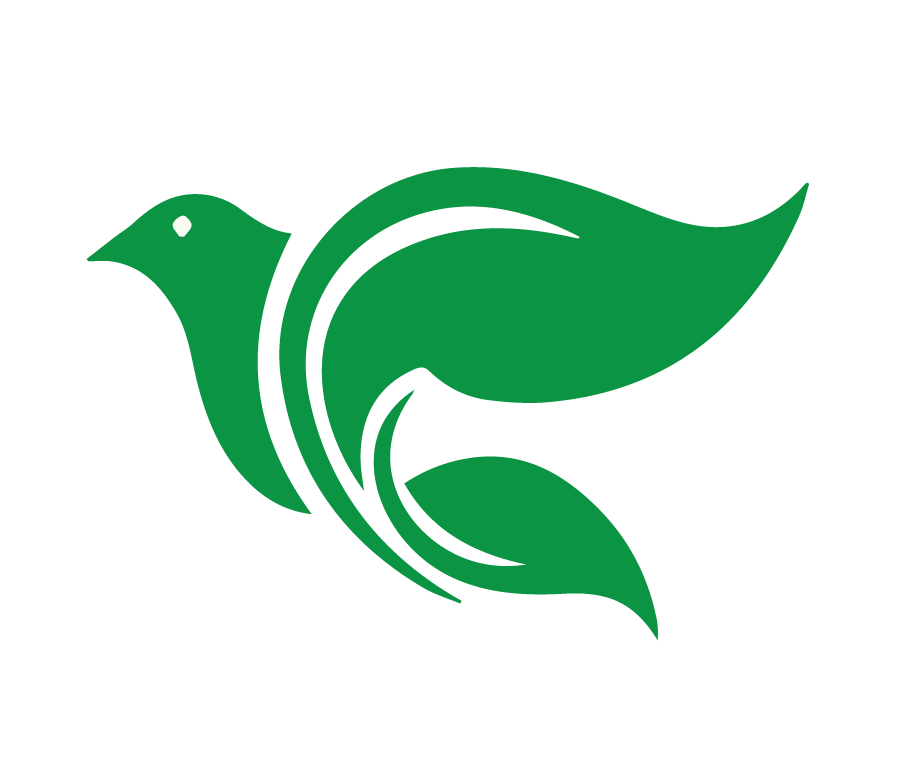 Cómo decir la verdad con amor
Hablar sobre la interpretación de la Biblia puede suscitar polémicas. Hagamos una lista de cosas que debemos tener en cuenta para decir la verdad con amor.
[Speaker Notes: Deja que los estudiantes lideren la elaboración de la lista, pero aquí tenemos algunas sugerencias:
1. Escuchar antes de hablar: Comprender la perspectiva del otro es crucial para poder responder con sabiduría y empatía.
2. Usar un tono respetuoso: La manera como decimos algo puede influir tanto como el contenido. Un tono amable y respetuoso mantiene abiertas las puertas al diálogo.
3. Hablar con humildad: Reconocer que no lo sabemos todo y estar dispuestos a aprender o reconsiderar nuestras posturas ayuda a generar un ambiente de confianza.
4. Evitar generalizaciones: Enfocarnos en el tema específico y evitar usar palabras como “siempre” o “nunca” que tienden a polarizar.
5. Centrarse en el tema, no en la persona: Llevar la conversación hacia las ideas y no hacia los defectos o las características de la otra persona para evitar ataques personales.
6. Basar los argumentos en la Biblia: Cuando discutimos sobre interpretación bíblica, es importante que nuestras afirmaciones estén bien fundamentadas en las Escrituras.
7. Mostrar paciencia: Algunas personas pueden necesitar tiempo para entender o aceptar ciertos conceptos. La paciencia refleja el amor y la comprensión.
8. Orar antes y después del diálogo: Pedirle a Dios sabiduría y discernimiento para hablar con gracia y verdad.]
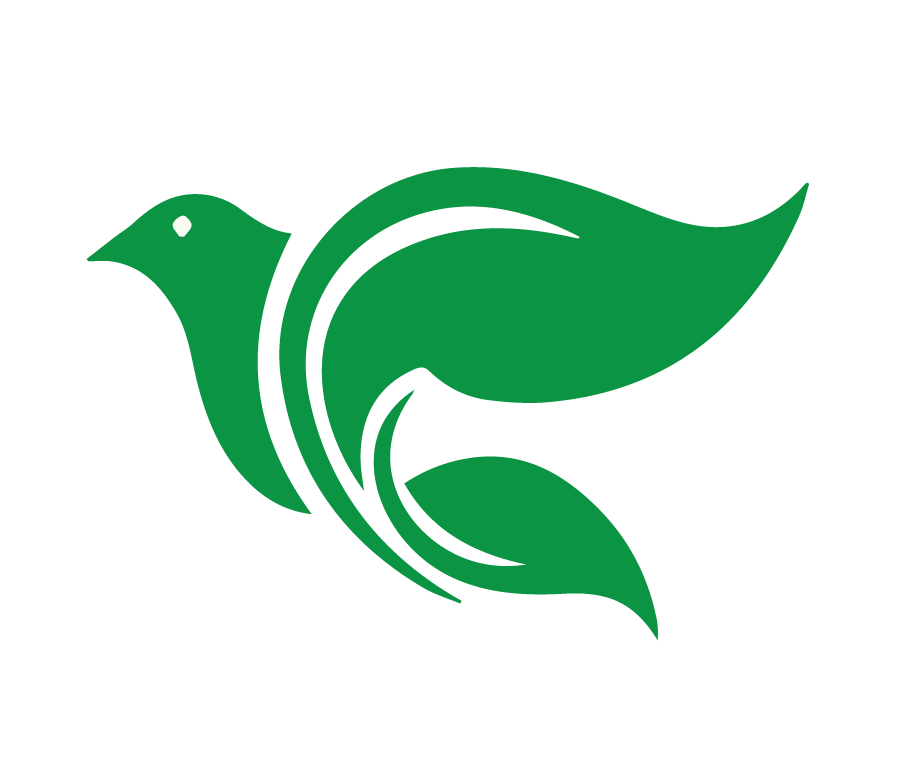 Bendición
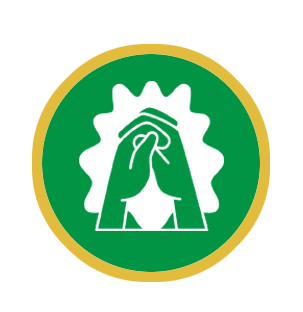 El Señor te bendiga y te guarde. Haga el Señor resplandecer su rostro sobre ti y tenga de ti misericordia. Vuelve el Señor su rostro a ti, y te conceda la paz. Amén. (Números 6:24-26)
[Speaker Notes: Compartir la oración de clausura o la bendición
Despedida]